Risk assessment for Poliovirus transmission
Country:

Poliovirus isolate:
human or environment
onset date or detection date 
number nucleotide changes

Date of laboratory confirmation of cVDPV:


Risk assessment as of date: dd/mm/yyyy
Is this the first Assessment or Updated Assessment?
Epidemiologic context (1)
Case/sample details 
Type of virus: [wild / VDPV / Sabin2]
Virus serotype: [type 1, 2, 3]
Source: [AFP / Environment / asymptomatic person]
EPID no:
Date of onset or date ES collected:
Reporting date to CO / RO:
Reporting date to WHO HQ:
Location of onset of the case / envir. sample collection site:
[if a person] Age and OPV dose status: 
Sequencing results: Nature of virus [nt difference from Sabin and closest matching sequence if available/applicable] + evidence of circulation
Include commentary on the sequencing data and interpretation
2
Map location of the new detections
3
Detailed polio case investigation [To be completed by Regional Office and Country Office once information is available]
Key findings of field investigation [if known / if applicable]

Missed AFP cases found through active case search in the community and health facilities:

OPV/IPV coverage status assessed through rapid community survey:

Number and lab testing results of samples taken from contacts (AFP) / community (ES):

Health seeking behaviour of AFP case / missed opportunity to have reported the case earlier (if applicable):

Travel links & population movement:
Travel to other areas in-country: names of the districts
Travel to other country: name of country and district, province
4
VDPV Detections
Map of country (and surrounding area if applicable)

Indicate date range (past 6 months or past 12 months)

Indicate locations of viruses detected from AFP cases and ES sample collection sites

Optional emphasis on most recent detection(s)

Note: a draft may be provided by the modeling team- If possible
5
Brief overview of most recent VDPV / WPV and response
Areas covered during previous Outbreak or last 2-3 years:

Map
6
nOPV2 Preparedness Status (if applicable)
Does the country meet EUL requirements for nOPV2 by the Readiness Verification Team (RVT)?

If yes, date Checklist approved by RVT:

If no, outstanding Checklist items and timeline for submission:
7
SIA Performance
SIAs with mOPV2 or tOPV
Date and number of SIAs conducted current year, incl. (LQAS/IM) results + type of vaccine used [indicate whether infected area was covered]. 
SIAs with bOPV
Date and number of SIAs conducted current year, incl. (LQAS/IM) results + type of vaccine used [indicate whether infected area was covered]. 
SIAs with nOPV2
Date and number of SIAs conducted current year, incl. (LQAS/IM) results + type of vaccine used [indicate whether infected area was covered].
8
[Speaker Notes: SIAs should be divided by vaccine type (mOPV2, nOPV2, tOPV)]
Routine Immunization (IPV & OPV3) Coverage
2021 IPV
2020 IPV
2019 IPV
Map
Admin 1 (or Admin 2 if applicable)
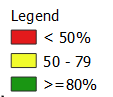 2021 bOPV
2020 bOPV
2019 bOPV
9
[Speaker Notes: SIAs should be divided by vaccine type (mOPV2, nOPV2, tOPV)]
Vaccination Status of Non Polio AFP Cases
bOPV Doses Received by Children Aged 6-59 months
Bar graph (0-100% on Y-axis)
Admin 1 (or Admin 2 if applicable)
Note time window of included data
Legend
0 doses
1-2 doses
>2 doses
10
[Speaker Notes: SIAs should be divided by vaccine type (mOPV2, nOPV2, tOPV)]
Conclusion/Inference on Vaccination/population immunity
11
AFP Surveillance Performance
2019 National Avg: ___
2020 National Avg: ___
2021 National Avg: ___
Map
Admin 1 (or Admin 2 if applicable)
Legend
NP-AFP Rate
Silent
<1
1 to <2
2 to <3
≥3
2021 National Avg: ___
2020 National Avg: ___
2019 National Avg: ___
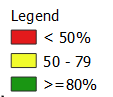 Stool Adequacy %
12
Environmental Surveillance
Monthly environmental chart for at least last 12 months by collection site and by province
Map of surveillance sites
Include labels of site names
Optional – indicate sites with enterovirus detection ≥50% in the past 6 months
13
Pending results of AFP cases and ES in the lab
14
Conclusion/Inference on Surveillance
15
Modeling Proposed Scope
Save space for Notes/Caveats/Interpretation of model output

Provided by modelling team
Map of Immunity + detections

Provided by modelling team
Map of Suggested Scope


Provided by modelling team
Map of Relative Risk

Provided by modelling team
16
Proposed course of action (1)[To be completed by Regional Office and Country Office once information is available]
1. Field investigation
Laboratory investigation:

Further case investigation & case finding:

2. Enhance ongoing surveillance measures (AFP, environmental):

3. Enhance /catch-up routine immunization (including bOPV and IPV):
17
Proposed course of action (2)[To be completed by Regional Office and Country Office once information is available]
4. Plans for vaccine response :
 OPV2 requested:  [YES/NO] at this time 
Rationale (briefly)
Target population, geographic area, age group
Doses requested for each round
Proposed dates SIA 1/2/3 (note, only 2 rounds indicated for nOPV2 responses)
Type of OPV requested (mOPV2, nOPV2, tOPV, bOPV) and justification of the choice 

5. Plans to inform neighbouring countries : [who, when, how, by whom]
18
[Speaker Notes: The mOPV2 requested was replaced by OPV]
Proposed OPV2 response (option 1)Country preference
Map of response scope
Any available vaccine in the country?
Wastage factor used: _______ e.g., 1.25 for nOPV2
Source of population data: _______
19
[Speaker Notes: Replaced mOPV2 by OPV]
Proposed OPV2 response (option 2)
Map of response scope
Any available vaccine in the country?
Wastage factor used: _______ e.g., 1.25 for nOPV2
Source of population data: _______
20
[Speaker Notes: Replaced mOPV2 by OPV]
Vaccine Needed and Proposed Dates
Proposed date for Round 1:

Proposed date for Round 2:
21
Discussion, Conclusion and Recommendations
Assess risk
Virological risk
Contextual risk of further 
     transmission
Risk for international spread

Assess need for OPV and evaluate vaccine request [if applicable]
Type of vaccine (mOPV2, nOPV2, tOPV, bOPV)
 number of doses/rounds/extent/age

Provide recommendation to WHO DG [if applicable]
Provide recommendations to the country
Outbreak grade- if available
Instructions to UNICEF SD
Box instructions: 

Risk Potential: 
“Low / Medium / High”
22
Appendix/Extra Slides
Country context
Population
Population <15 and <5 in infected Admin 1 and Admin 2
In-country population movement (within country – focusing on infected area) 
Internal movement of people, focus on infected area
IDPs
High risk population (in infected areas, especially) [if applicable]
Characteristics (e.g., refugee, IDPs, inaccessible communities)
Reasons for considering it has “high risk”
International borders, neighbouring country(s) and population movement [if applicable]
Proximity of affected area to borders
Trade and travel patterns
Refugee movement

Security [Natural disaster, political instability, criminality/terrorism] (if applicable)

Upcoming major events in country that may affect response (e.g. elections, meetings that may involved key MOH staff) [if applicable]
24
Country capacity
National immunization service delivery ( as expressed by national EPI manager or higher authority)
Immunization service system: [strong / moderate / weak (specify)]
Human resources for management at all level: [adequate /inadequate /acute shortage, (specify)]
Human resources for service delivery: [adequate /inadequate/acute shortage (specify)]
Country’s  past experience in conducting polio SIA:
Country’s past experience in conducting other immunization campaign:

GPEI-funded Human Resources in country [if applicable, use a table]
Number, location/level of duty, Functions: 
Continued availability: till mm/yyyy
GPEI HR Support needed
25
Immunization
Date of tOPV-bOPV switch: [dd-mm-YYYY]
Time after cessation of OPV2 [weeks/months/years elapsed between OPV2 cessation and detection of PV]

Date of IPV introduction: [dd-mm-YYYY]
Extent: [nationwide? If not, where?]
26
[Speaker Notes: SIAs should be divided by vaccine type (mOPV2, nOPV2, tOPV)]
AFP surveillance
Epidemiologic curves (previous 3 years) [bar graph, by week of onset]
National level
Infected Admin 1 level

NP AFP rate and Stool adequacy (if possible, mapping at Admin 1 level)
Calendar year / Previous 12 months
Previous 6 months

Environmental surveillance (if applicable)
Monthly environmental chart  for at least  last 12 months by collection site and by province

Conclusions / inferences:
27
Sub regional/regional risk (if applicable)
28